ТОВАРНАЯ ПОЛИТИКА В КОМПЛЕКСЕ МАРКЕТИНГА
Слайд 2
Товар – это предмет взаимовыгодного обмена (все то, что покупается и продается).
Функции товарной политики:
Обеспечение конкурентоспо-собности товара
Развитие ассортимента
Определение этапа ЖЦТ
Разработка новой продукции
Разработка эффективной марочной политики
Совершенство-вание упаковки и организация сервиса
Слайд 3
Конкурентоспособность товара – такие преимущества товара на рынке, которые способствуют его успешной продаже в условиях конкуренции.
Понятие «конкурентоспособности» раскрывается через систему показателей:
Качество товара
Это технический уровень (соответствие стандартам и нормативам) и потребительская полезность (потребительские свойства товара).
Затраты потребителя
Это цена покупки и эксплуатационные расходы в период срока службы товара.
Товарная единица – это конкретное воплощение товара, характеризуемое показателями величины, цены, внешнего вида
Слайд 4
III
                     II
II
I
З уровня товара
Слайд 5
КЛАССИФИКАЦИЯ ТОВАРА
По длительности использования
По цели применения
Потребительские товары по поведению потребителя
Потребительские
Товары повседневного спроса
Краткосрочный
Промышленного назначения
основные товары постоянного спроса
материалы и детали
Долгосрочный
товары импульсивной покупки
капитальное имущество
Товары тщательного выбора
вспомогательные товары промышленного назначения
Услуги
Престижные товары
Товары пассивного спроса
деловые услуги товара
ЖИЗНЕННЫЙ ЦИКЛ ТОВАРА
Слайд 6
Жизненный цикл товара (life cycle product) - это время существования товара на рынке; промежуток времени от замысла изделия до снятия его с производства и продажи.
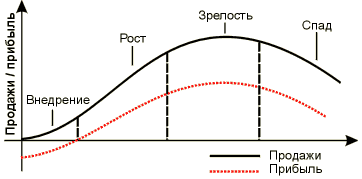 Слайд 7
ЭЛЕМЕНТЫ МАРКЕТИНГА НА РАЗЛИЧНЫХ ЭТАПАХ ЖИЗНЕННОГО ЦИКЛА ТОВАРА
Продолжение таблицы на слайде 8
Слайд 8
ЭЛЕМЕНТЫ МАРКЕТИНГА НА РАЗЛИЧНЫХ ЭТАПАХ ЖИЗНЕННОГО ЦИКЛА ТОВАРА
Окончание таблицы
Слайд 9
СУЩЕСТВУЮЩИЕ ВИДЫ ЖЦТ
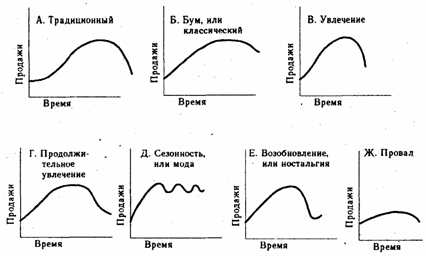 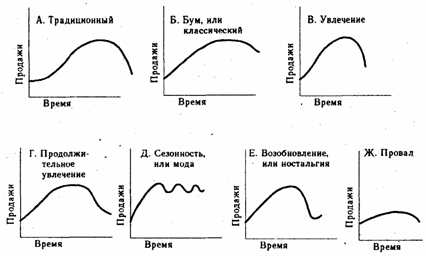 Г) Продолжительное
увлечение
Е) Возобновление,
или ностальгия
Б) Бум, или классический
А) Традиционный
В) Увлечение
Д) Сезонность, 
или мода
Ж) Провал
Продажи
Продажи
Продажи
Продажи
Продажи
Продажи
Продажи
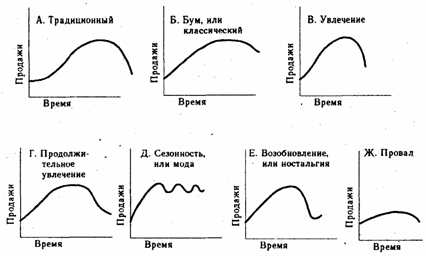 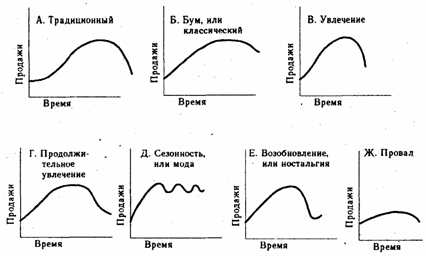 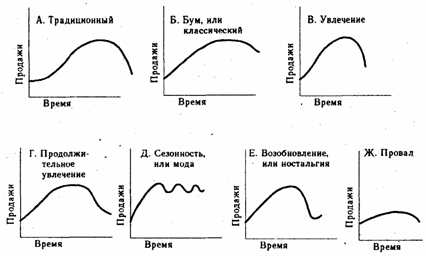 Время
Время
Время
Время
Время
Время
Время
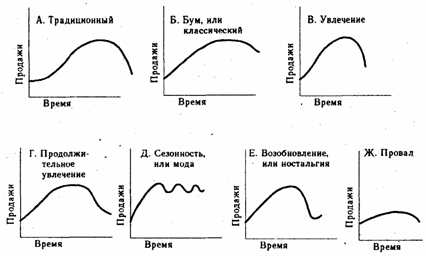 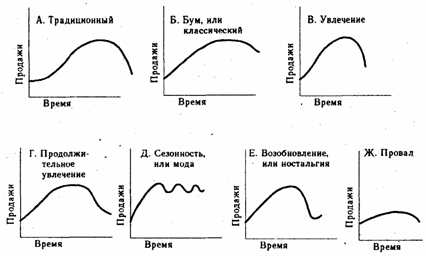 Слайд 10
ТЕХНОЛОГИЧЕСКИЙ БЛОК
И

Д

Е

И
Принятие решения о производстве и выпуске продукции
Отбор идей, техническая проверка замысла
Опытно-конструкторские разработки
Опытное производство
ЭКОНОМИЧЕСКИЙ БЛОК
Обоснование инвестиций, прогноз их эффективности, калькуляция расходов, расчет себестоимости, цены, прибыли
МАРКЕТИНГОВЫЙ БЛОК
Анализ рынка
Дистрибуция и продвижение товара
Пробный маркетинг, стимулирование каналов распространения товара
СТРАТЕГИЯ РАЗРАБОТКИ «ТОВАРА-НОВИНКИ»
Слайд 11
ЭТАПЫ РАЗРАБОТКИ ТОВАРА-НОВИНКИ
Формирование идей
Отбор идей
Замысел товара
Разработка стратегии маркетинга
Анализ возможностей производства и сбыта
Разработка товара
Испытания в рыночных условиях
Коммерческое производство
Слайд 12
УПАКОВКА В ТОВАРНОЙ ПОЛИТИКЕ
Функции упаковки:
Главная функция:
Реклама
Описание продукта
Передача имиджа продукта
Соответствие величины товара
Удобство расположения и представления для покупателя
Разработка упаковки базируется на принятии трех мероприятий:
Определение концепции упаковки
Проектирование упаковки
Тестирование упаковки
Слайд 13
Сервисное обслуживание в товарной политике
Под сервисным обслуживанием понимается система обеспечения, позволяющая потребителю рационально эксплуатировать приобретенный товар.
СЕРВИС
Предпродажный
(консультирование, обучение, пробная эксплуатация и т.д.)
Послепродажный
(гарантийный и послегарантийный)
Гарантия – это заверение производителя или продавца в том, что товар соответствует принятым стандартам качества